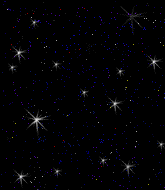 Все течет, все изменяется в окружающем нас мире. Вращается вокруг своей оси земной шар, и день сменяет ночь, Земля вершит свой вечный бег вокруг Солнца.
Кажется, причем здесь математика, а тем более функции и графики. Но, как заметил великий Г.Галилей , книга природы написана на математическом языке и ее буквы — математические знаки и геометрические фигуры.  Именно функция является тем средством математического языка, которое позволяет описывать процессы движения, изменения, присущие природе.
Тема урока:«Функции: свойства, графики»
Заполните пропуски:
Область определения функции – это….
Множеством значений функции называется…
Все значения, которые принимает зависимая переменная образуют …
Функция называется возрастающей на промежутке, если …, убывающей на промежутке, если ….
Функция чётная, если для любого значения x верно равенство …, её график симметричен …
Функция нечётная, если для любого значения x верно равенство …, её график симметричен …
Графиком функции называется … .
Функции 
и
 их графики
проверка
Задание 1. Установите соответствие
1)
2)
3)
4)
5)
6)
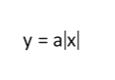 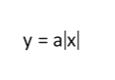 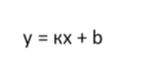 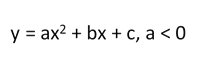 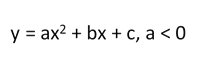 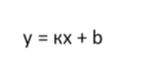 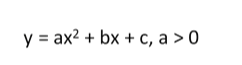 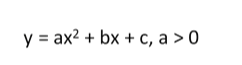 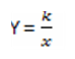 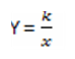 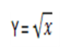 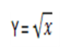 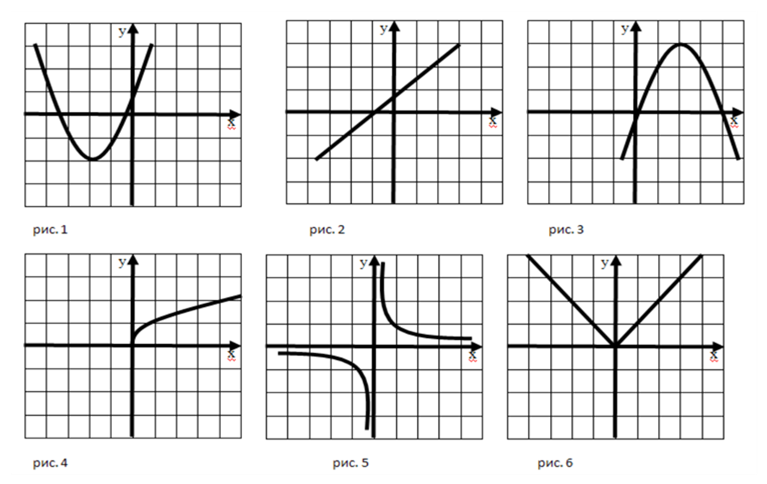 Ответ:
Ответ:
Ответ:
Ответ:
Ответ:
Ответ:
Задание 2. 
Используя графики функций на рисунках 1 - 8, укажите области определения этих функций
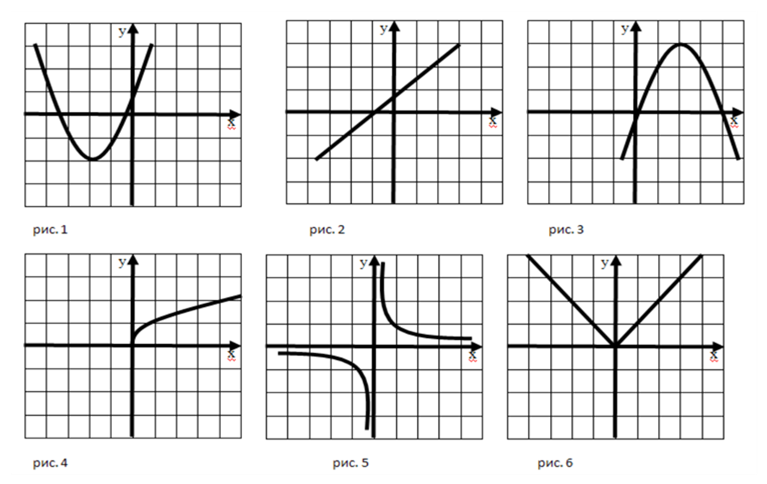 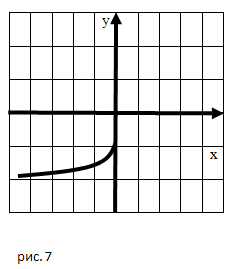 1) (-; + )
1) (-; + )
3) (-; 0]
1) (-; + )
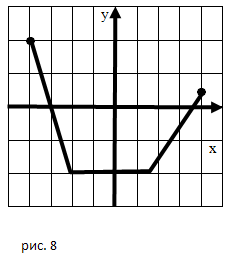 6) [0; + )
1) (-; + )
7) [-4; 4]
4) (-; 0)  (0; + )
1) (-; + )
2) (-; - 1]
3) (-; 0]
4) (-; 0)  (0; + )
5) [-2; 4]
6) [0; + )
7) [-4; 4]
8) [-2; + )
9) (-; 3)
проверка
Задание 3. По графику функции определите промежутки монотонности функций
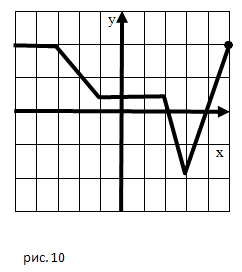 Функция возрастает
Функция убывает
Ответ:
Ответ:
[3; 5]
[- 3; - 1]  [2; 3]
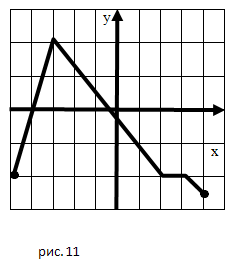 Функция возрастает
Функция убывает
Ответ:
Ответ:
[- 5; - 3]
[- 3; 2]  [3; 4]
проверка
Найдите все значения x, при которых имеет смысл выражение
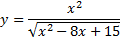 Постройте график функции y=-2x2+12x-19 и найдите наибольшее значение этой функции
Наибольшее или наименьшее значение  функции равны ординате вершины параболы. Если ветви параболы направлены вверх, то функция принимает наименьшее значение, если – вниз, то наибольшее.
Алгоритм  построения  графика  функции  у = ах2 + bх +с.
1.
Определить  направление  ветвей  параболы.
Найти  координаты  вершины  параболы  
(т; п).
2.
3.
Провести  ось симметрии.
Составить  таблицу  значений  функции
 с  учетом  оси  симметрии  параболы.
4.
Постройте график функции y=-2x2+12x-19 и найдите наибольшее значение этой функции
Наибольшее или наименьшее значение  функции равны ординате вершины параболы. Если ветви параболы направлены вверх, то функция принимает наименьшее значение, если – вниз, то наибольшее.
Постройте график функции   в программе Excel и, используя график функции, решите неравенство
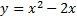 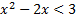 Адрес сайта «Решалки.ру»:http://reshalki.ru
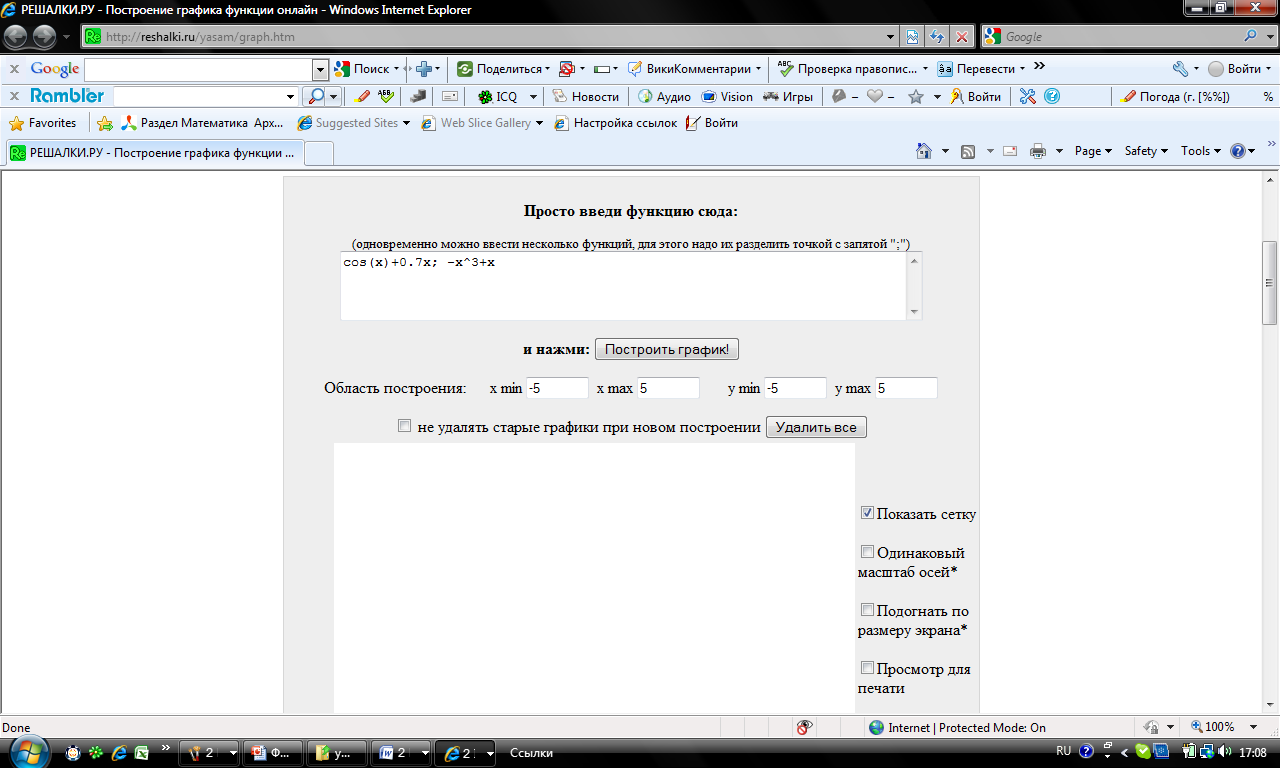 Домашнее задание:
Сборник заданий «Государственная итоговая аттестация»  в варианта 5, 6, 7 №